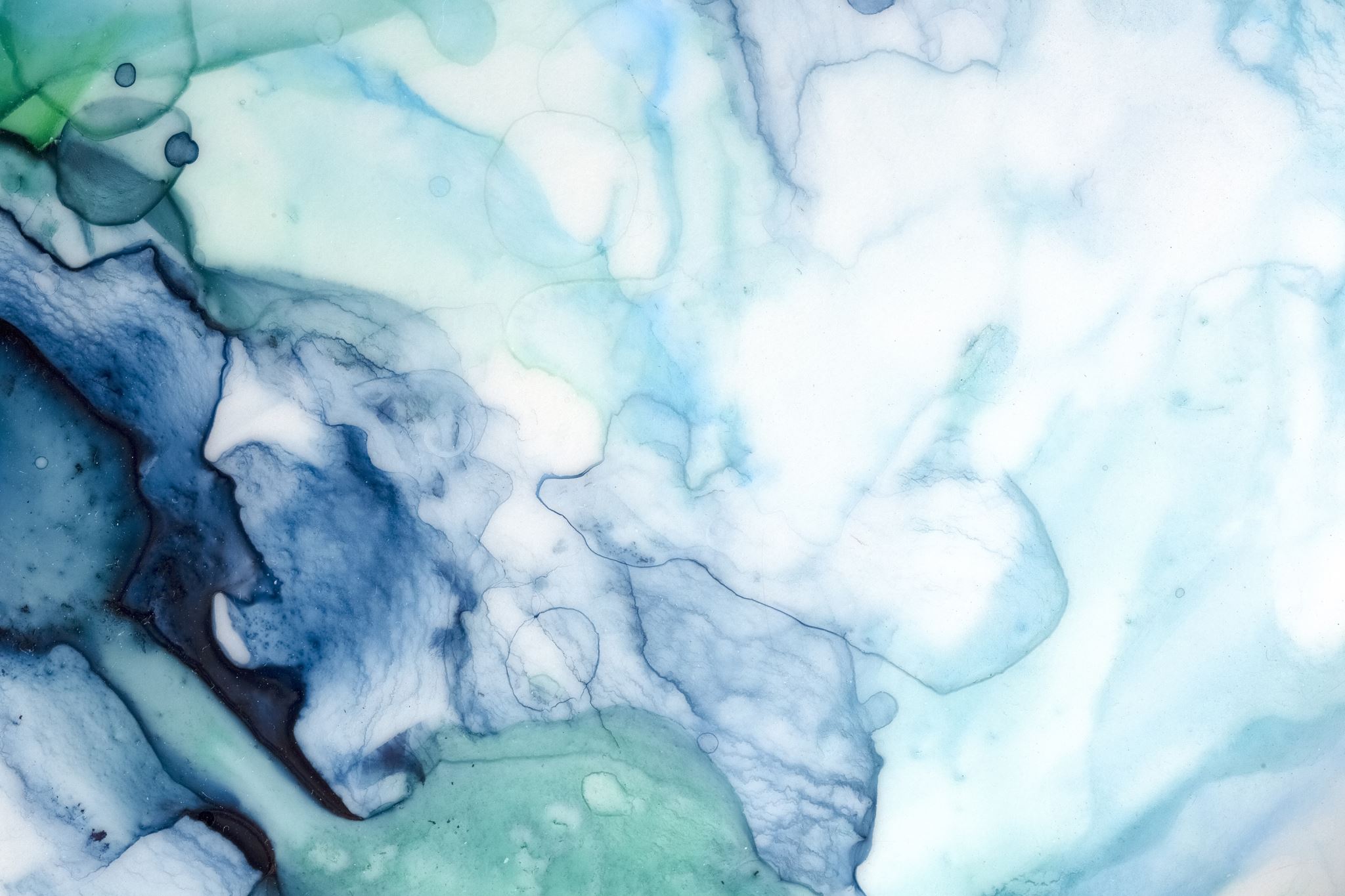 Developing writing throughout our time in Reception
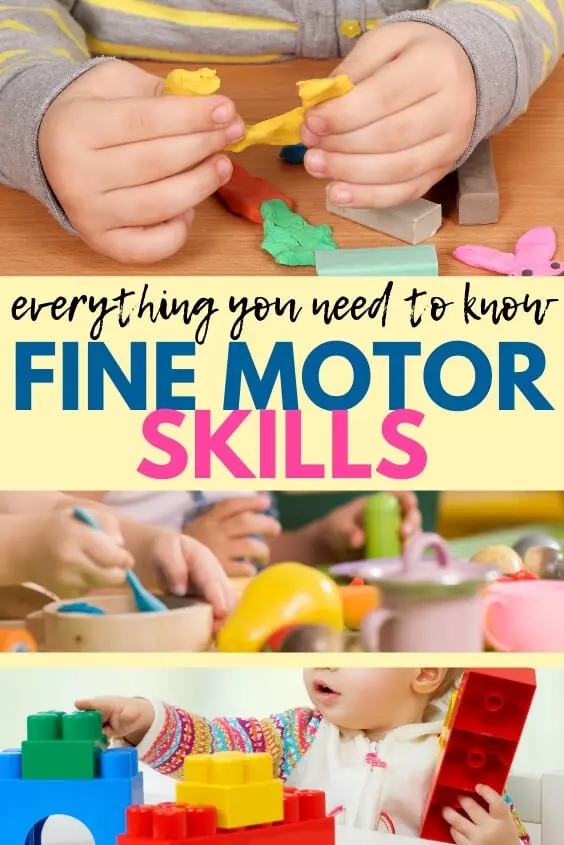 Physical Development is broken up into 2 strands – fine motor and gross motor.
Fine Motor -  Fine motor skills involve small muscles working with the brain to control movements in areas such as hands, fingers and eyes.
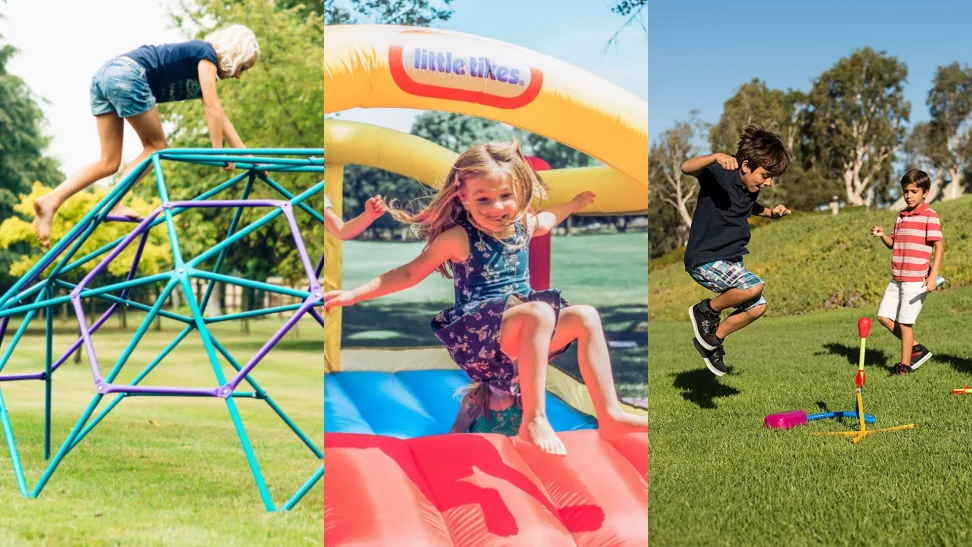 Gross Motor - Gross motor skills are important to enable children to perform everyday functions like walking, running, climbing, throwing and catching…
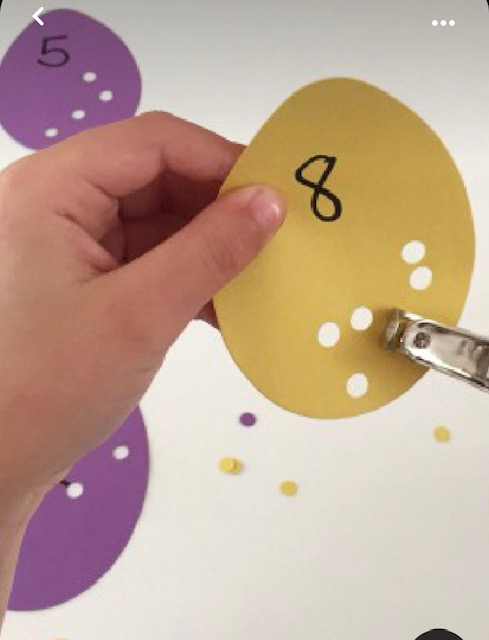 Fine motor Control
Fine motor control is a crucial skill throughout life. 
We use fine motor skills in everyday life for basic things such as writing, using a computer and cooking!
If somebody has poor fine motor control they may struggle to do basic jobs. 
Good fine motor control starts from birth (babies picking things up and passing from one hand to another). 
It is now the perfect time to help your children develop their fine motor control!
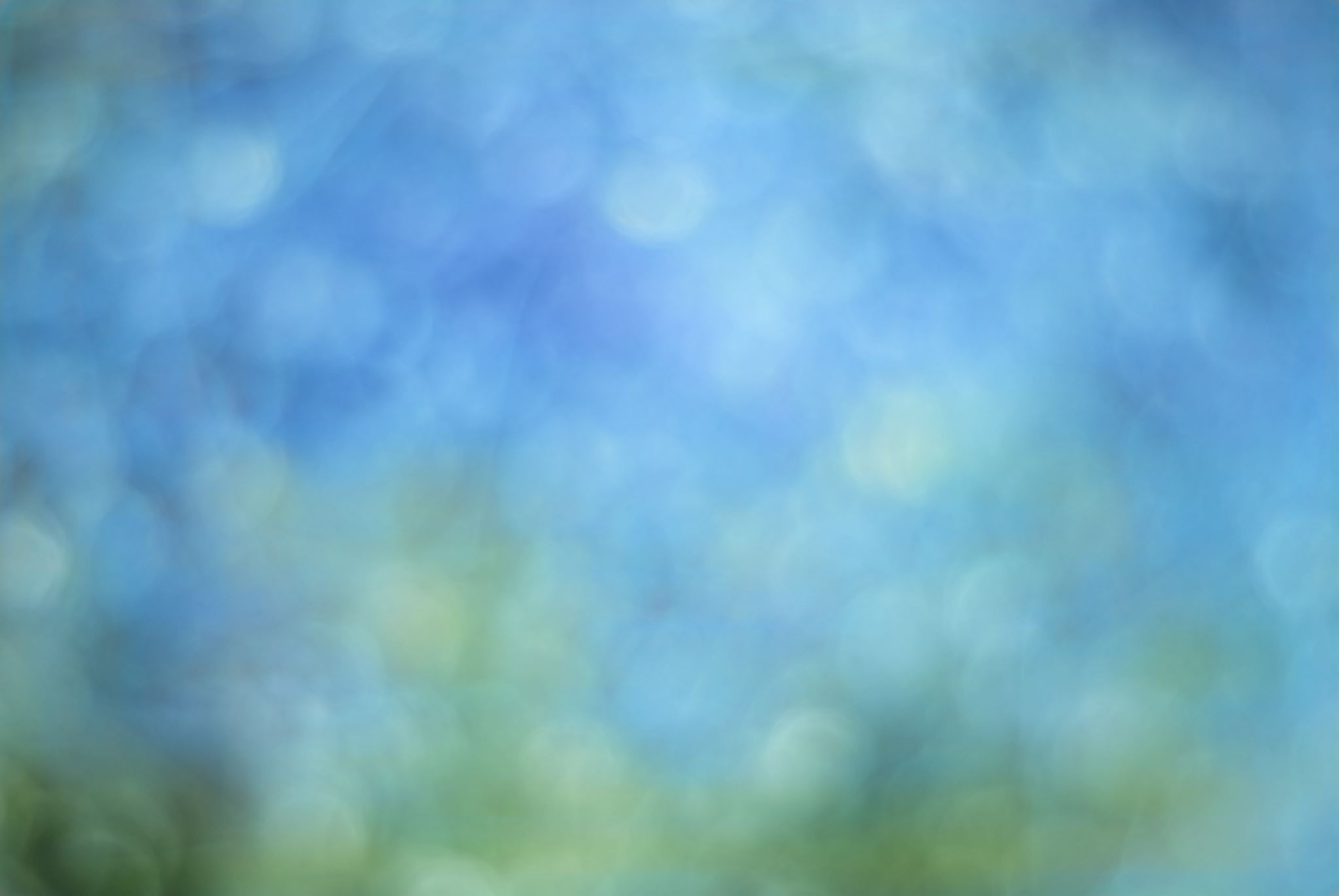 What the Government says about Fine Motor
Fine motor development and writing
Fine motor control is the key indicator to how a child performs in writing. A child with good fine motor control will learn how to form letters correctly, draw with detail and have a good stamina for writing.
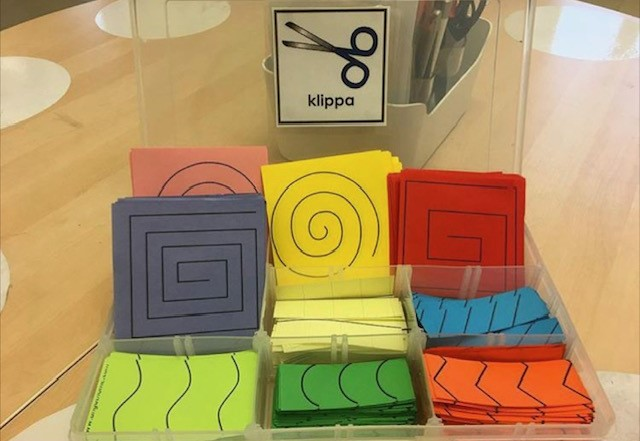 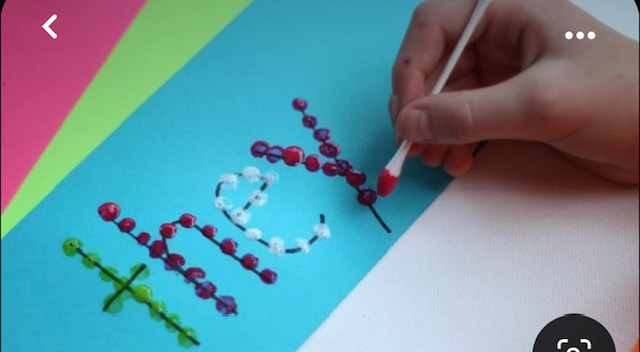 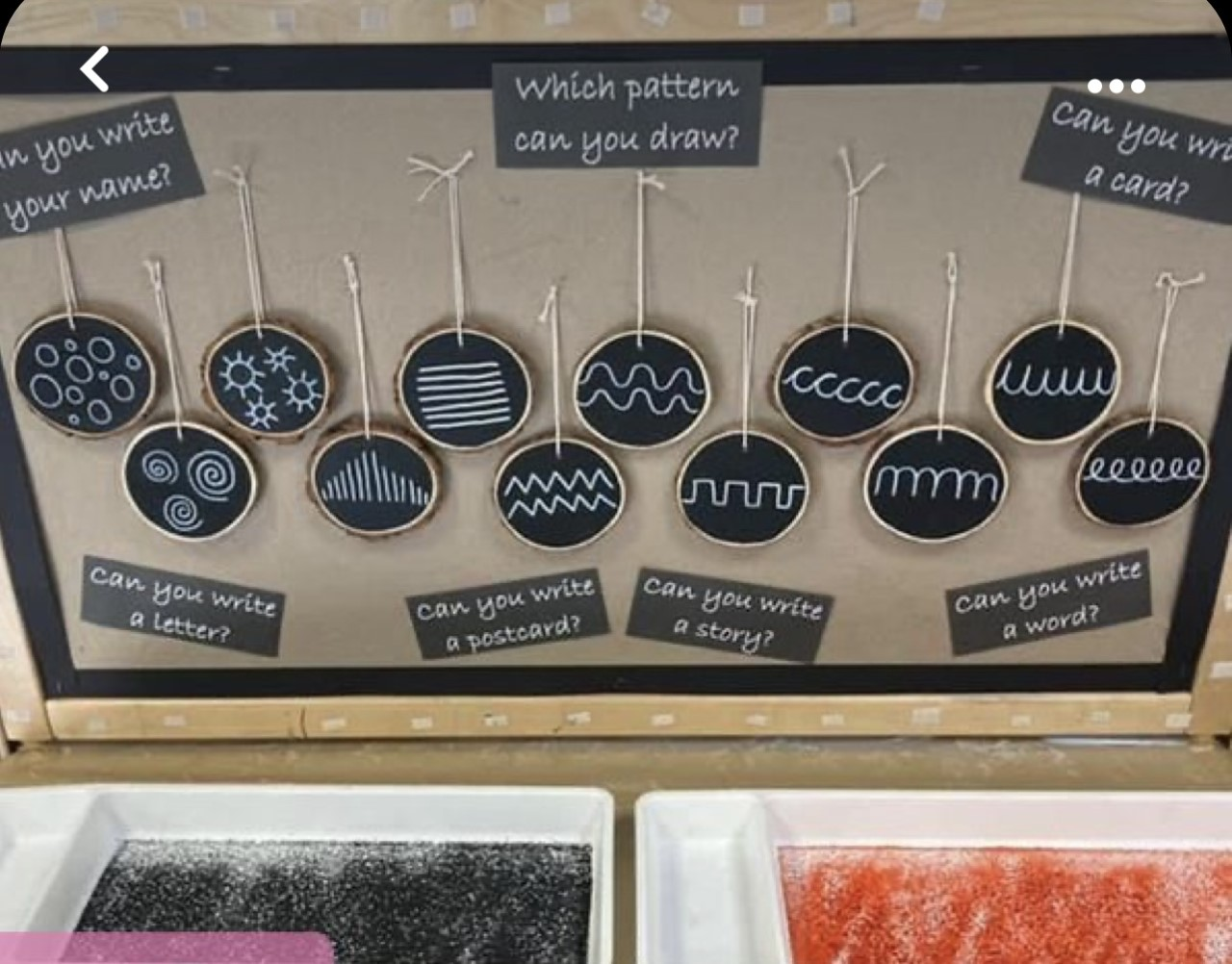 What the government says about Writing
What writing looks like in school:
What children find difficult about writing:
Ways you can support this: